Педагог – это звучит гордо!
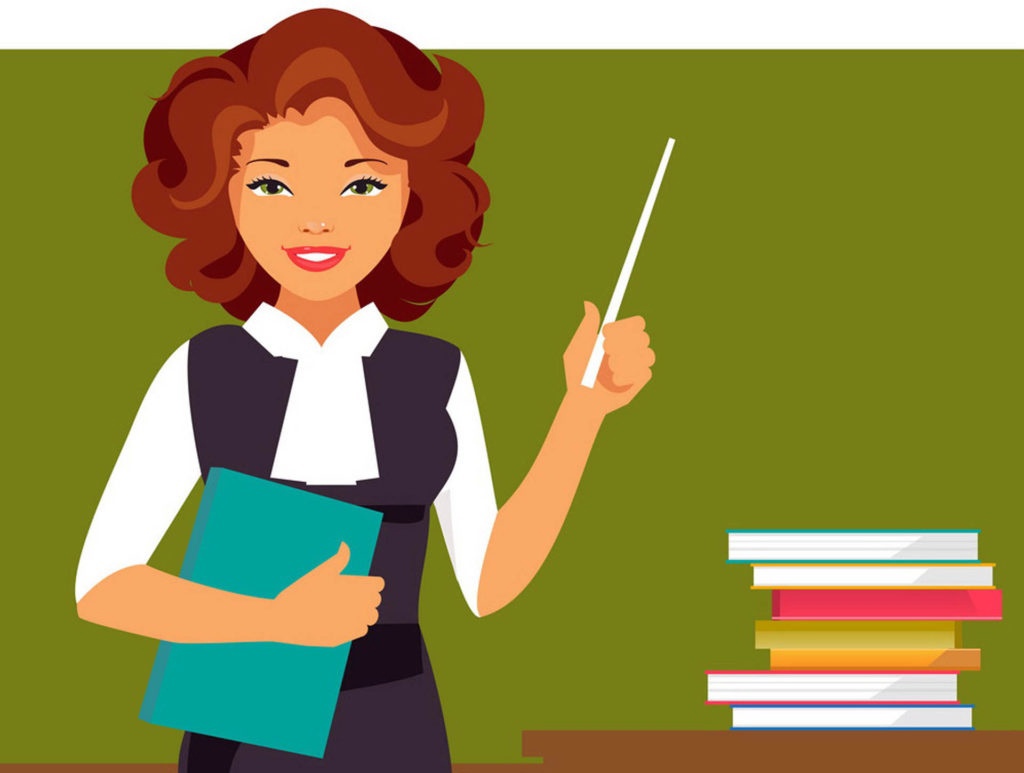 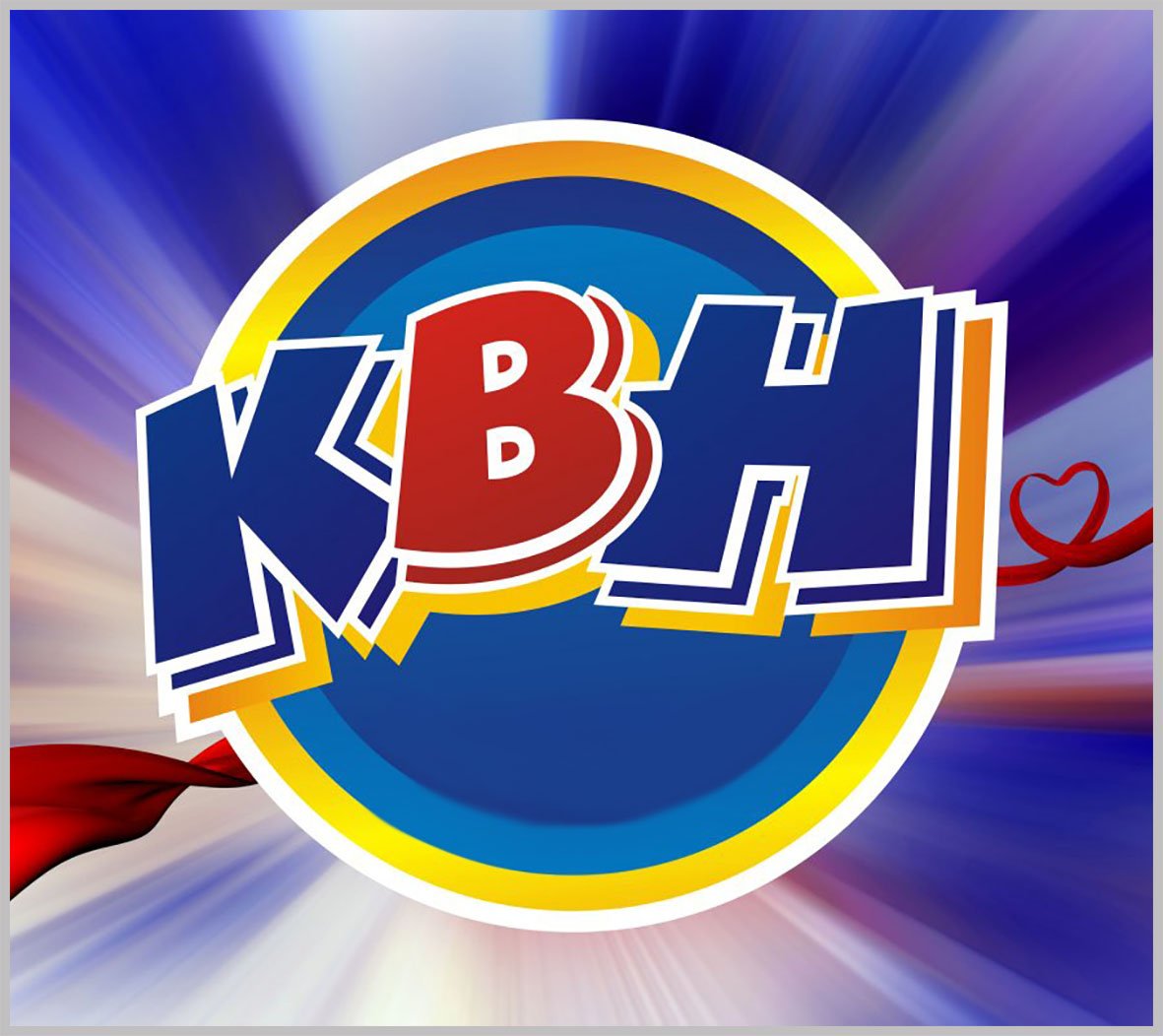 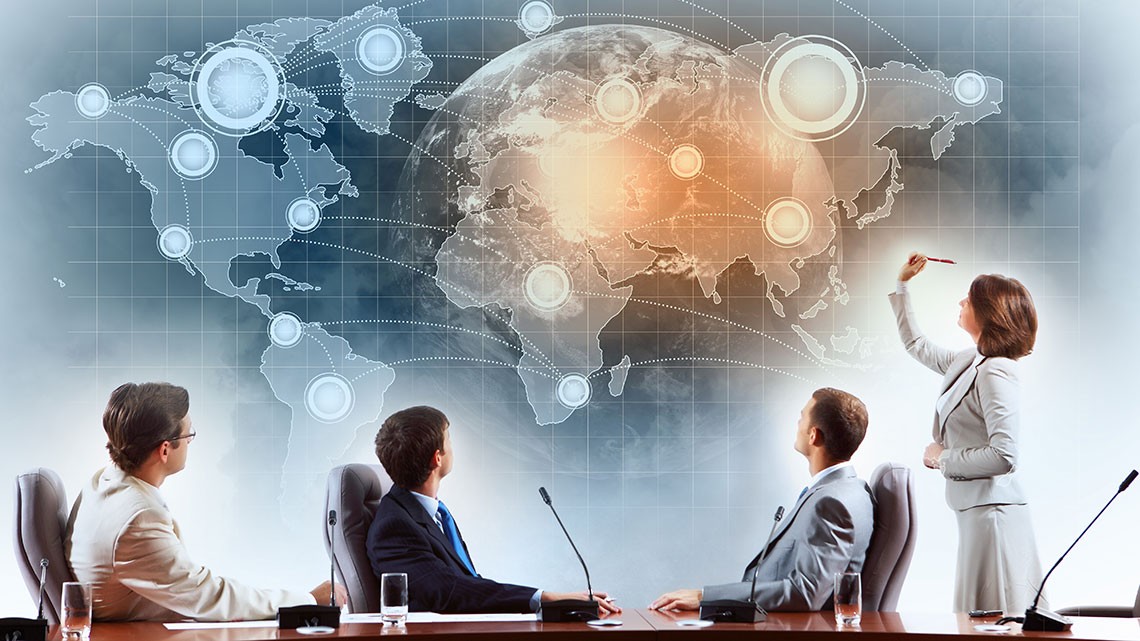 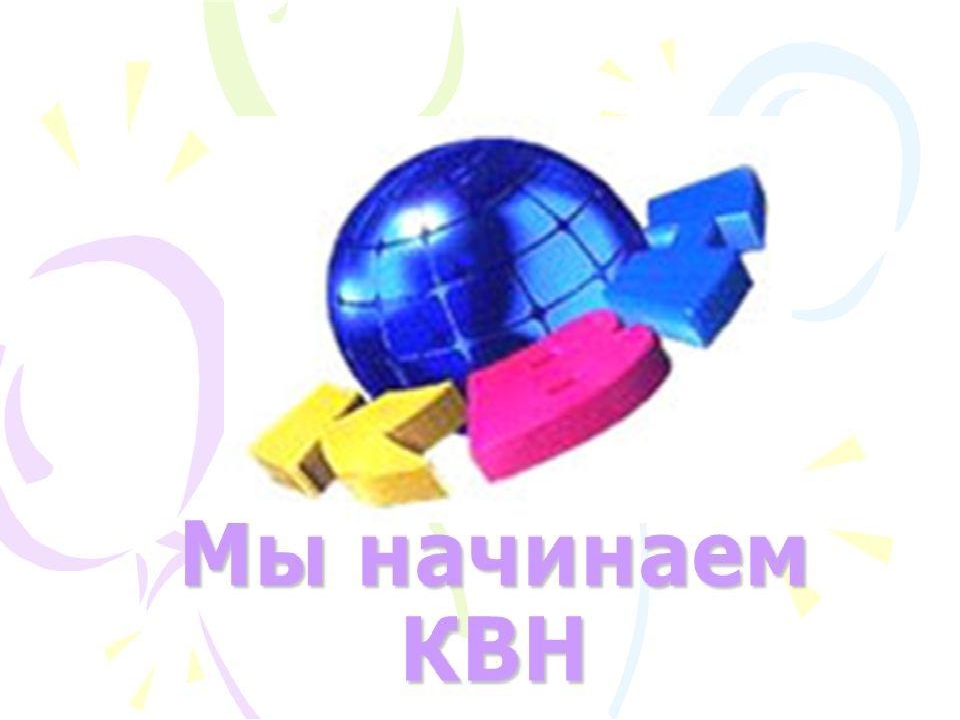 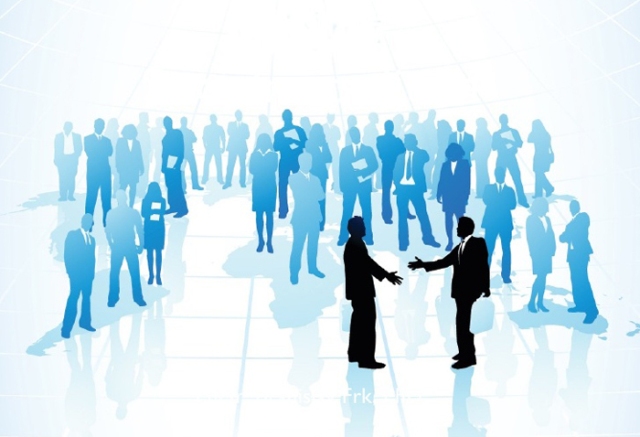 1 конкурс «Приветствие»1. Капитан команды2. Название команды3. Девиз
2 конкурс«Речевая разминка»
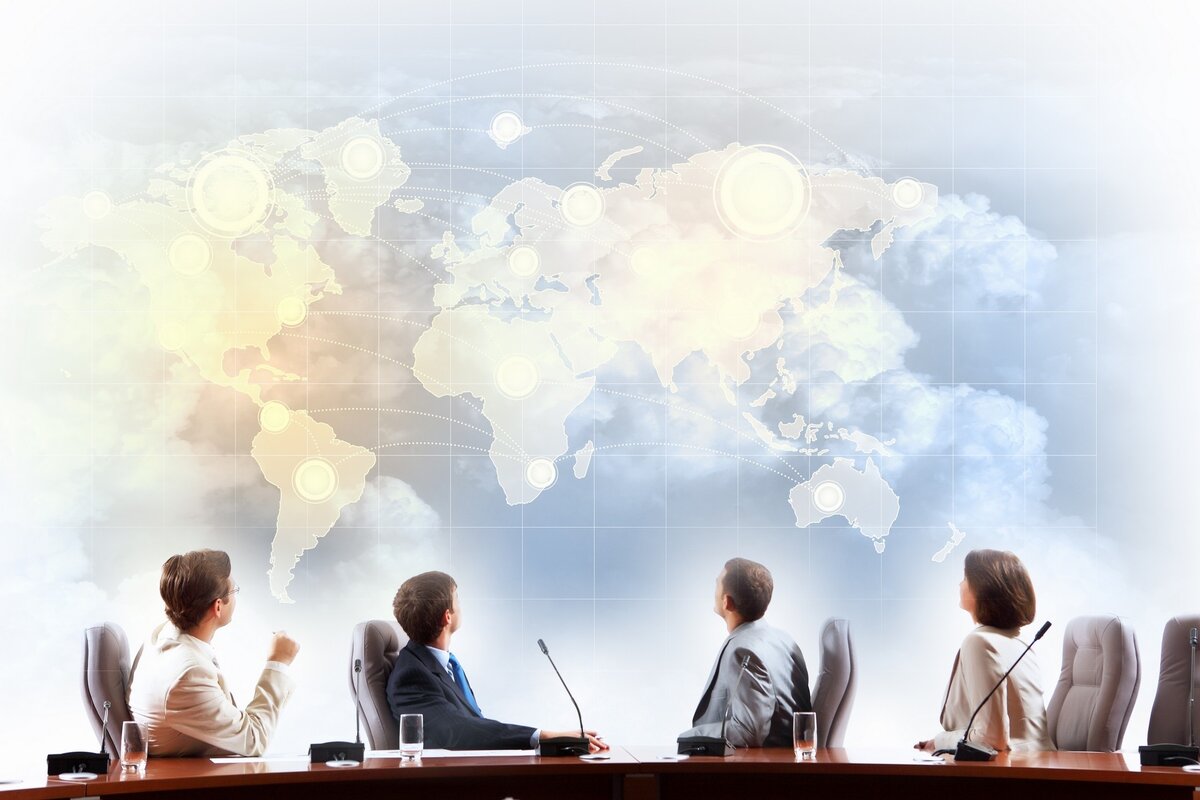 3 конкурс«Мудрёные вопросы»
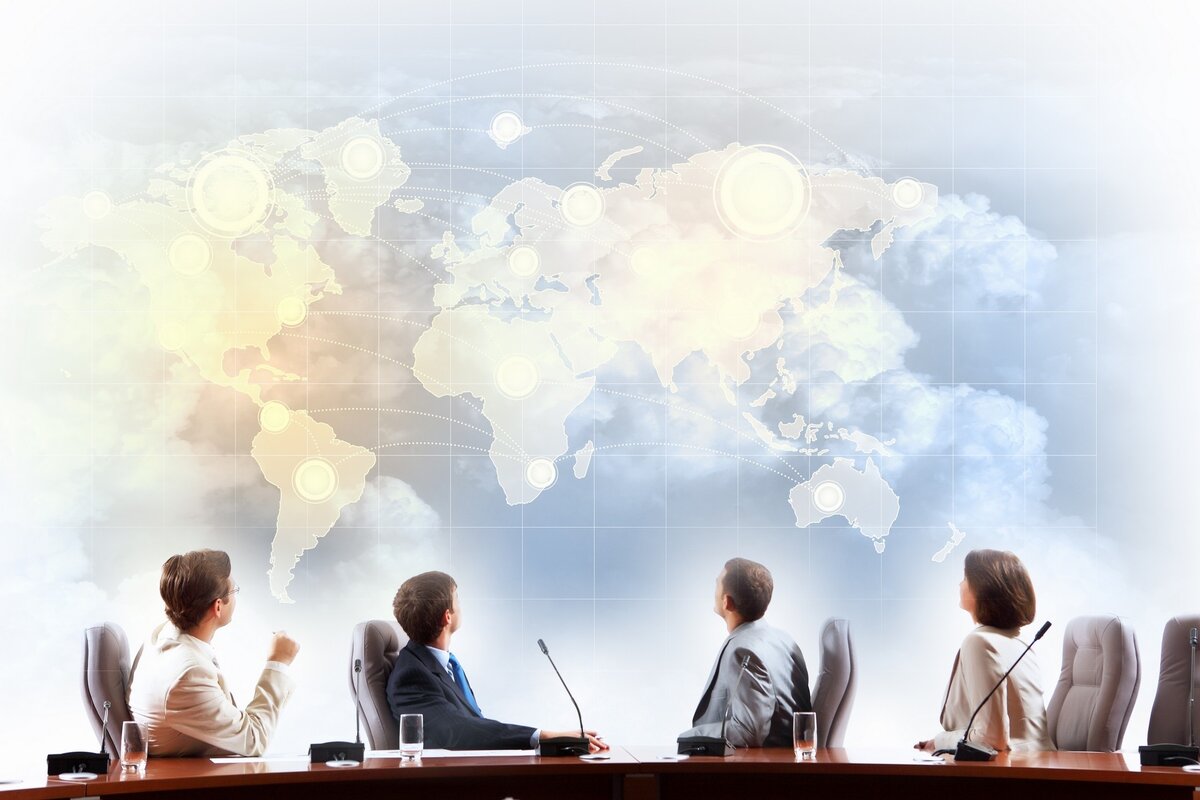 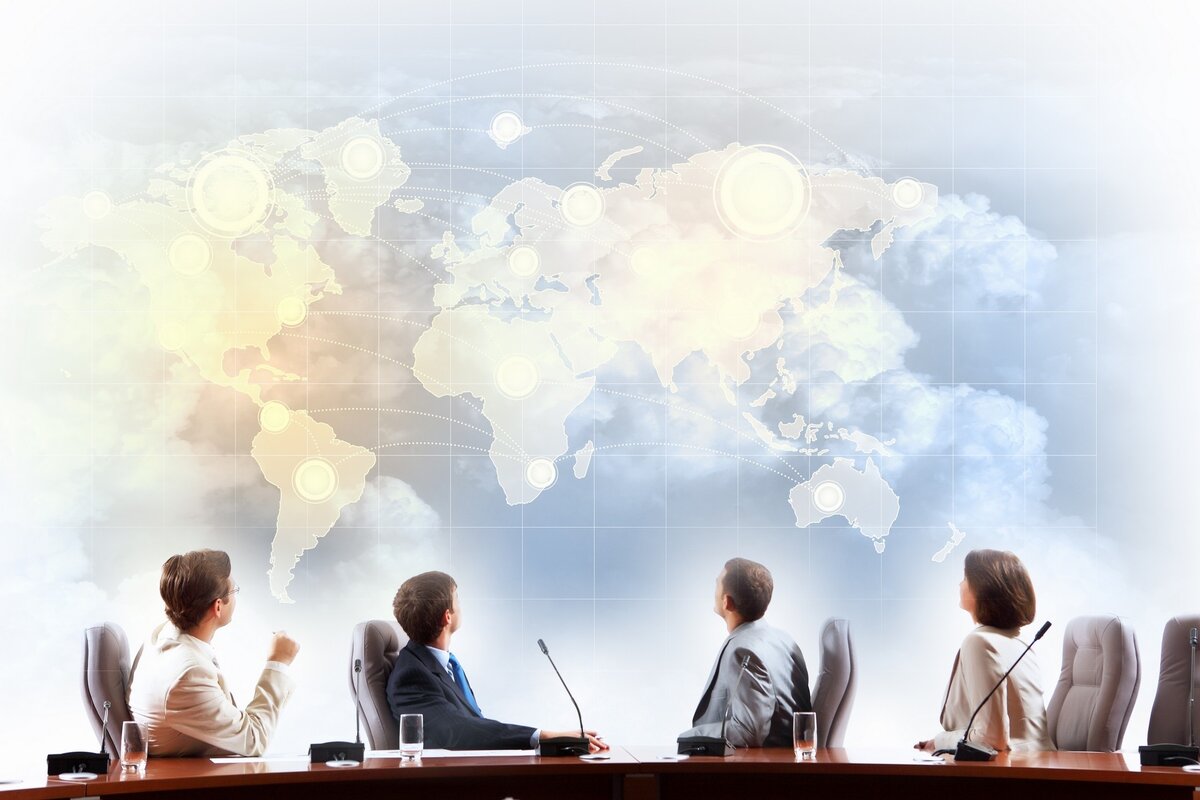 4 конкурс «Проверка домашнего задания»1. Обеим командам исполнить одну и ту же песню «Вместе весело шагать по просторам»                                 2. Инсценировать одну и ту же басню: «Стрекоза и Муравей»
5 конкурс «Решение педагогических ситуаций»
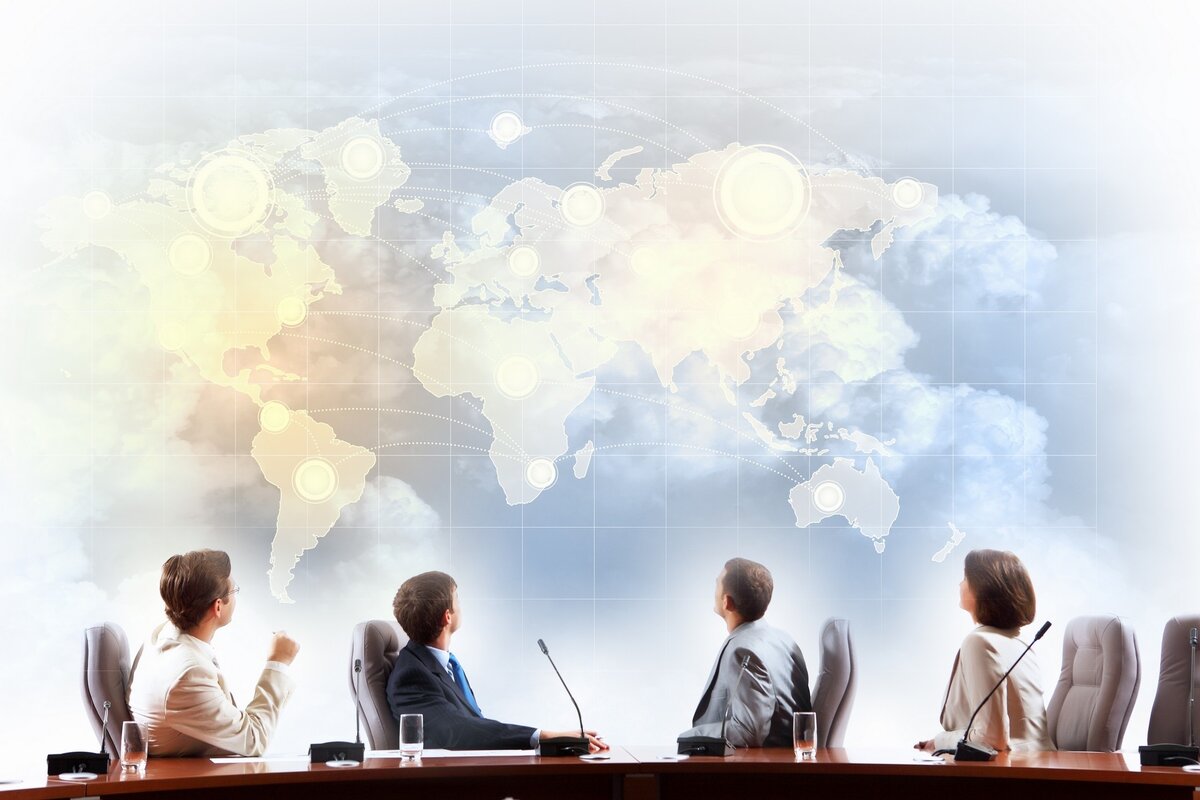 6 конкурс «Познавательный»
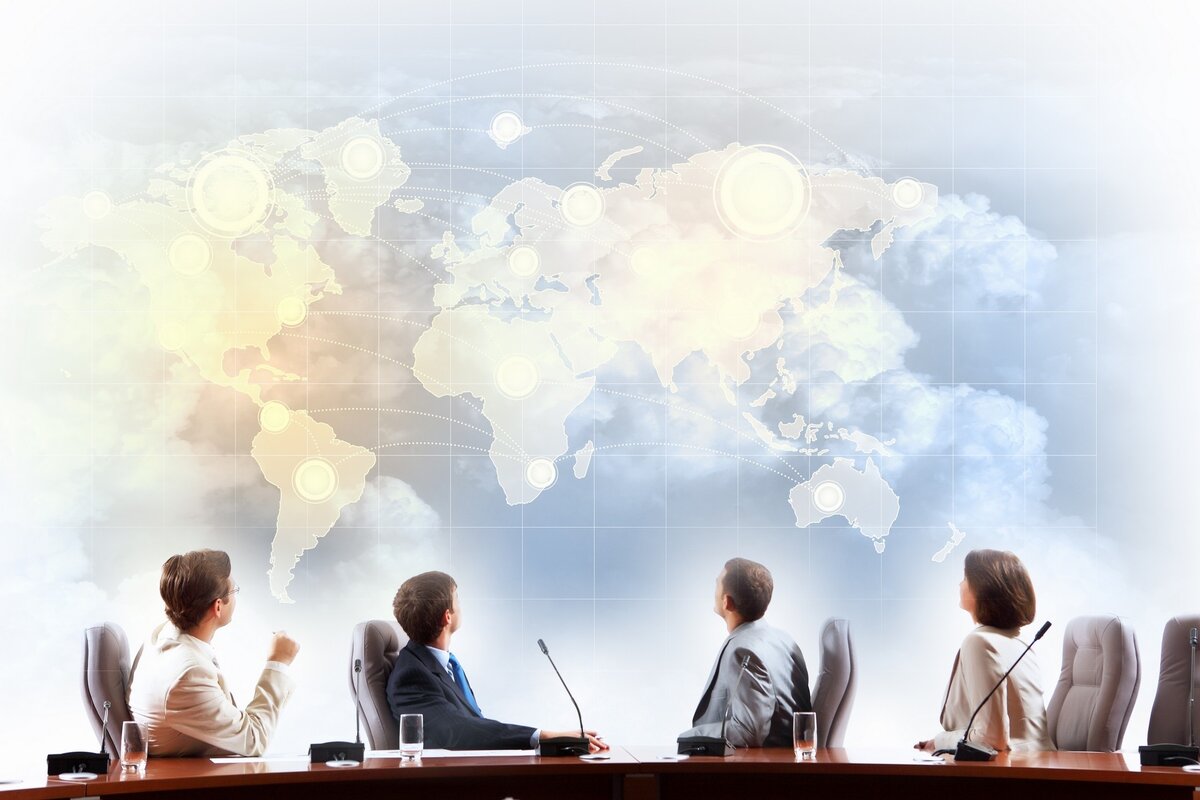 7 конкурс Физминутка
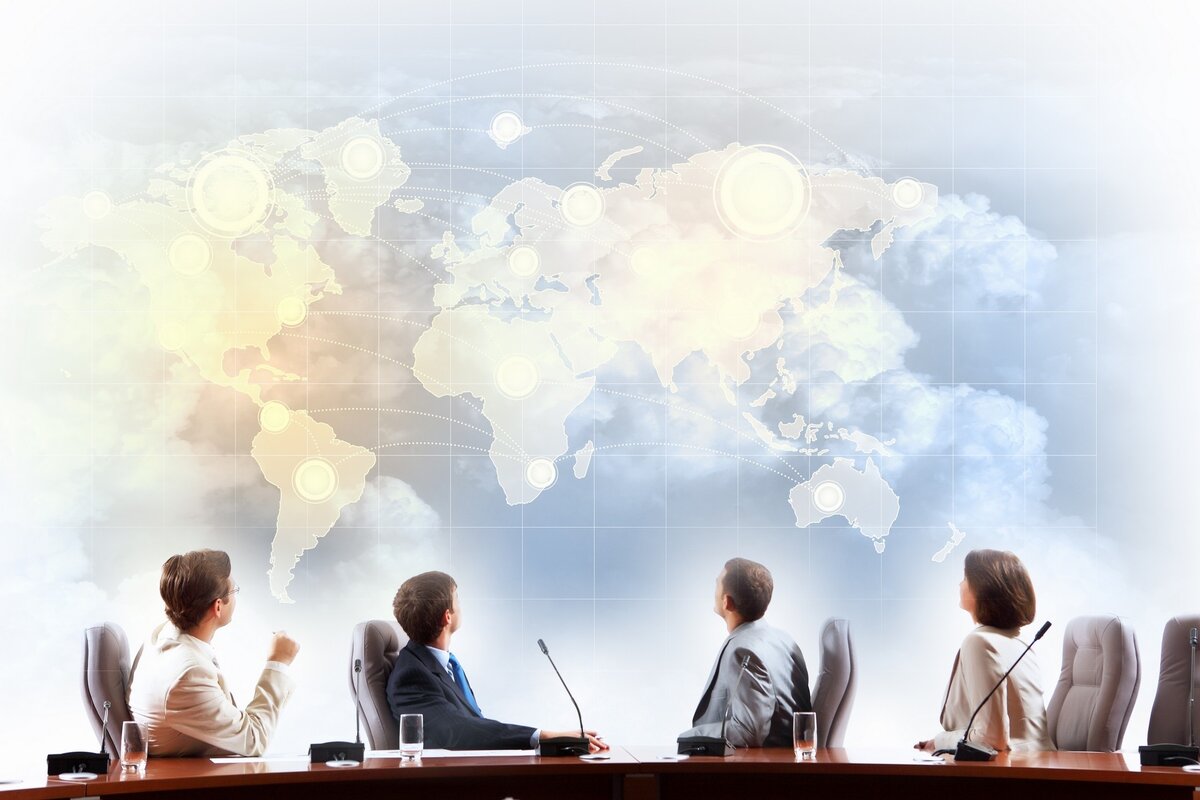 8 конкурс капитанов
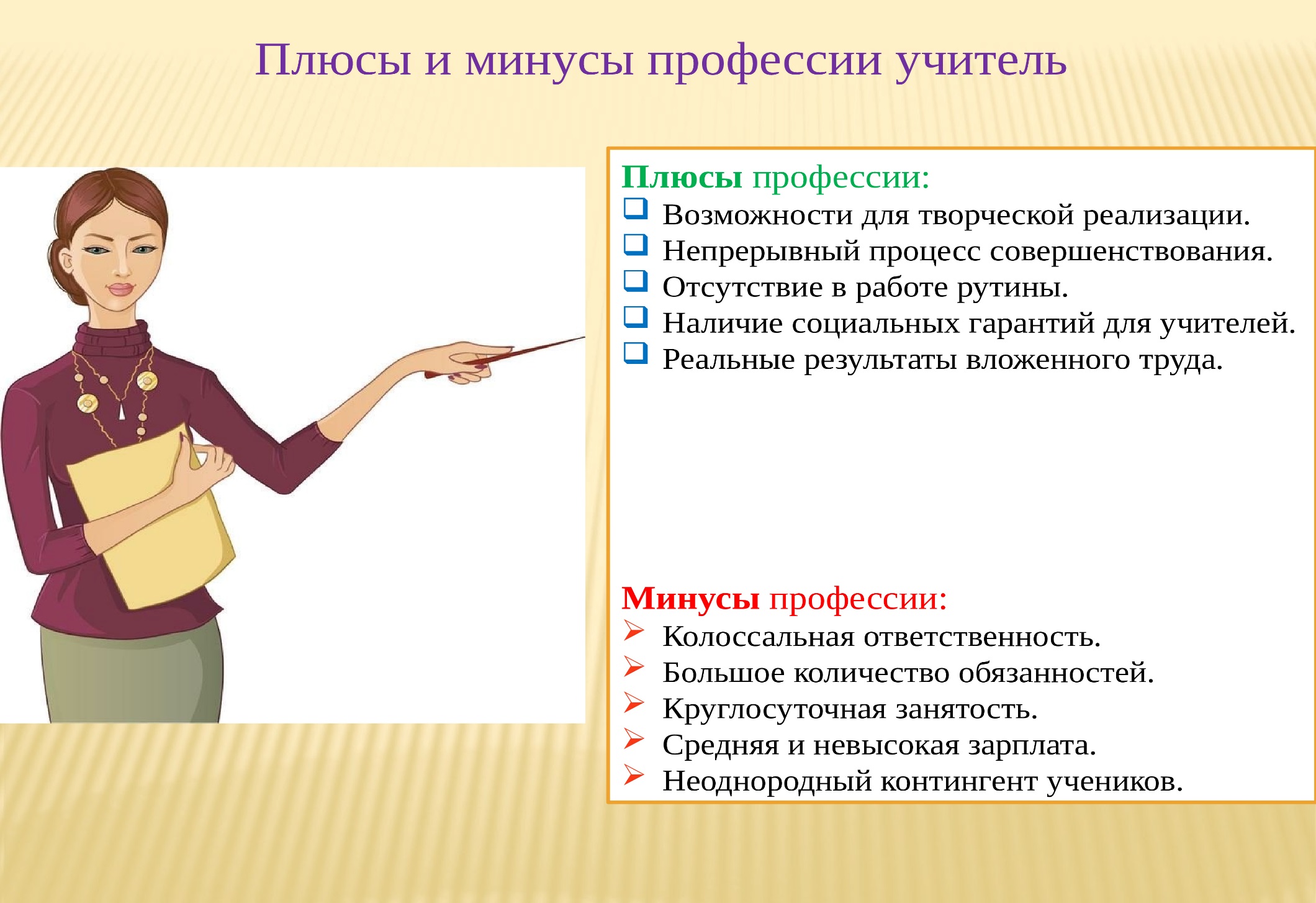 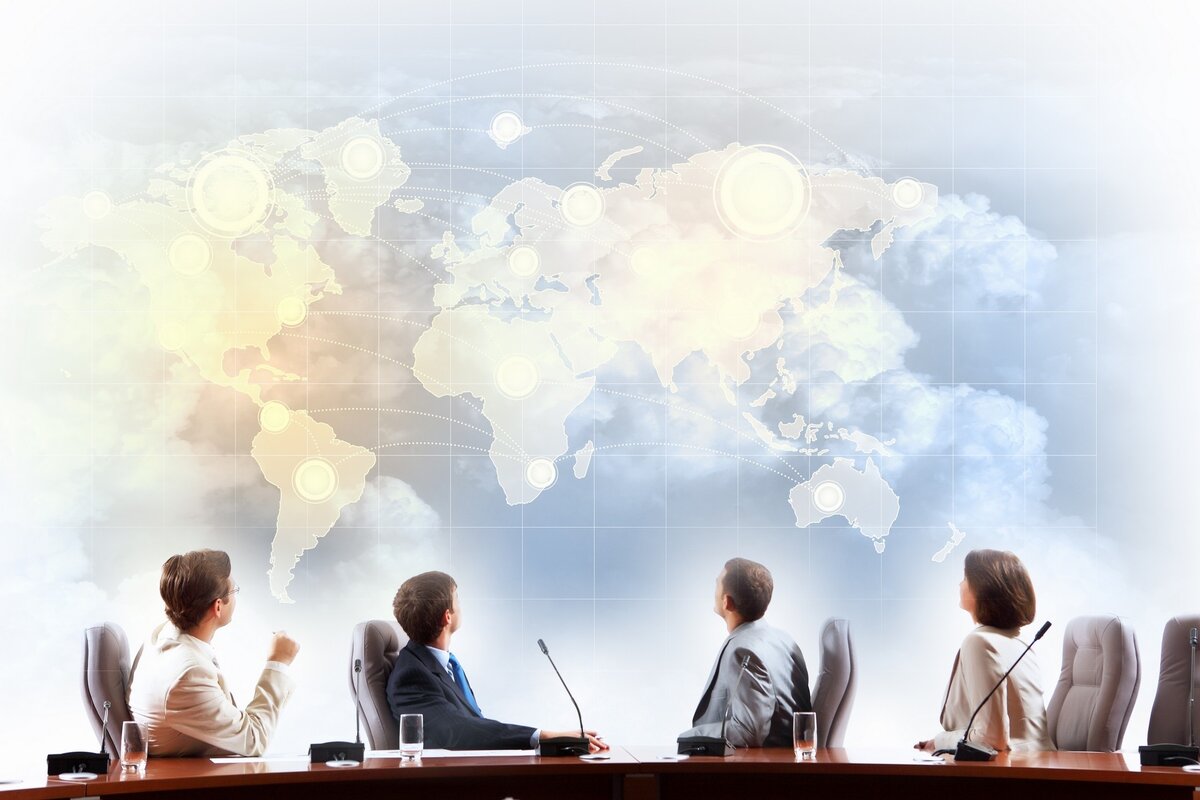 9 конкурс словесного мастерства «Как наше слово отзовётся»
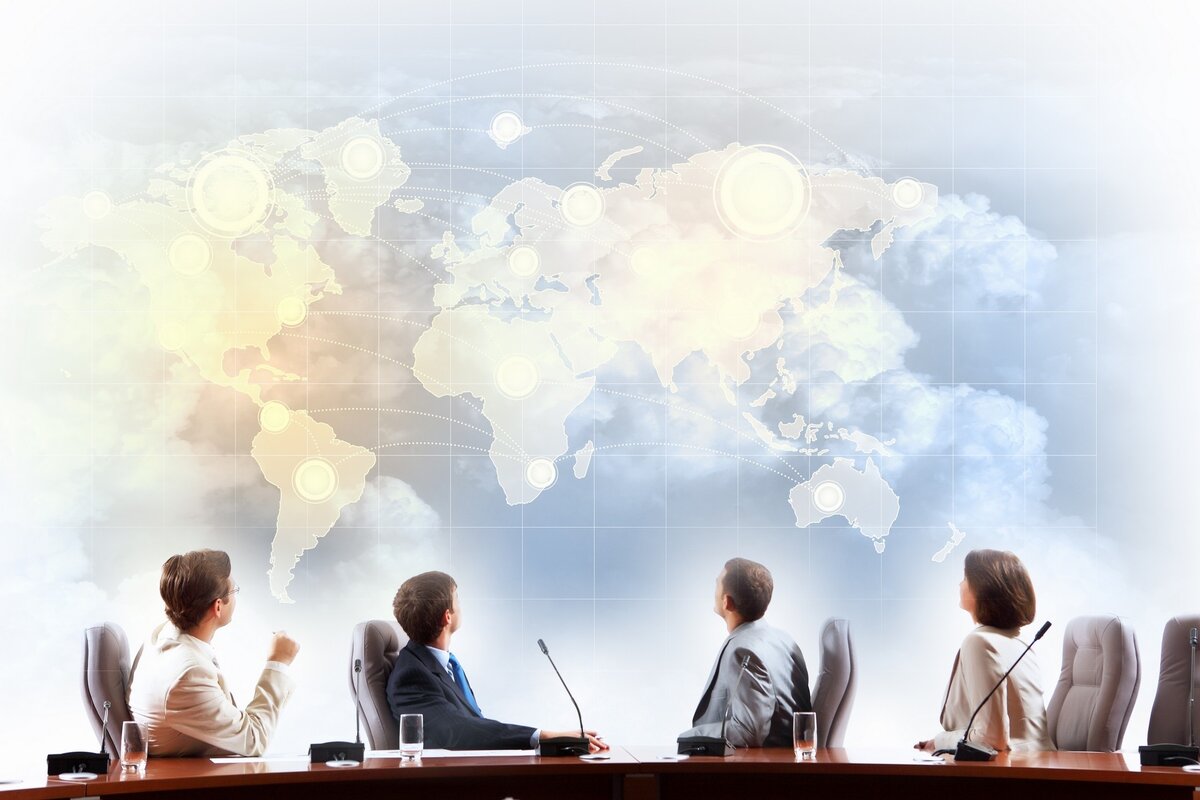 10 конкурс «Отыщи владельца»
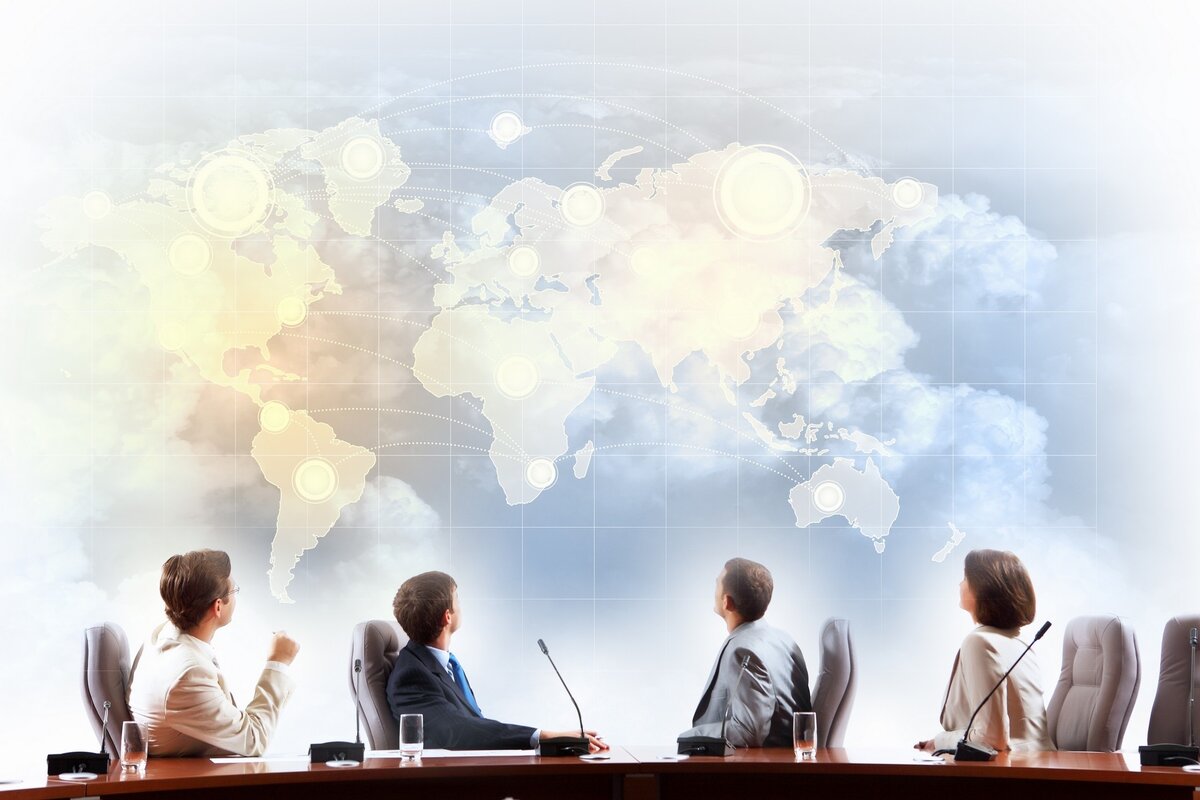 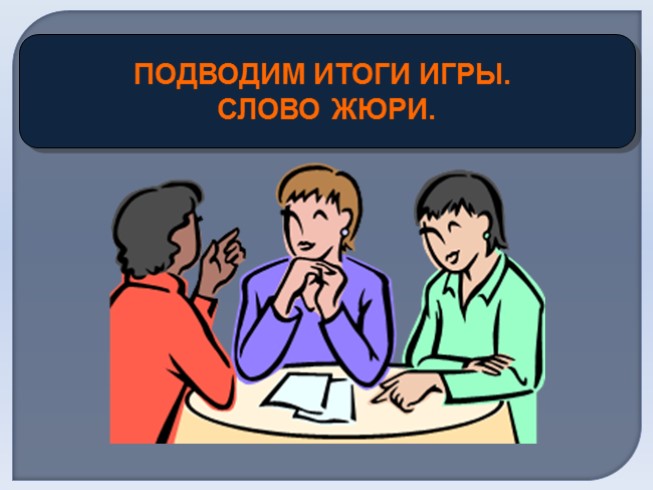 Педагог – это звучит гордо!
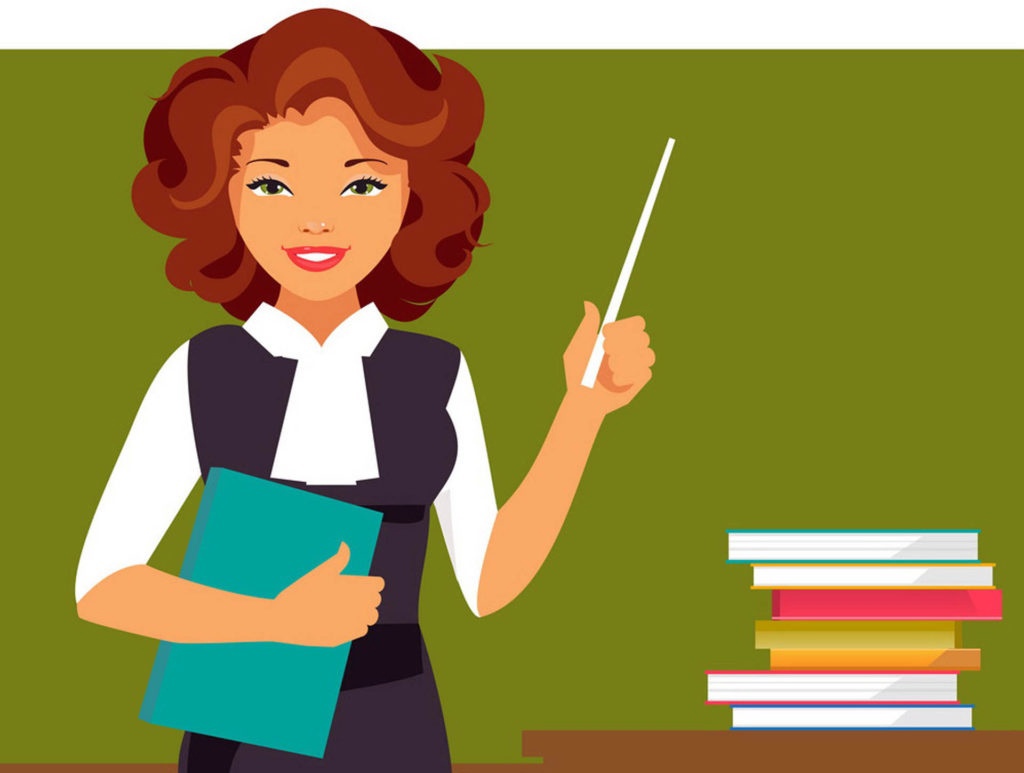